SunceE. Grieg: Peer Gynt
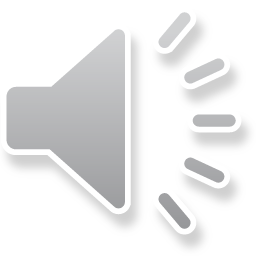 VjetarJ. Sibelius:Četiri lirska komada za klavir„Gentle West Wind”(no. 2)
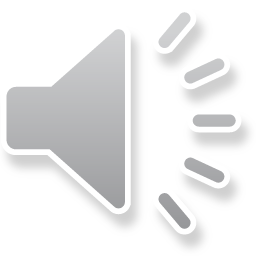 KišaC. Debussy: Estampes no. 3; „Jardins sous la pluie“
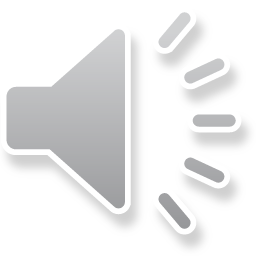 Cvijeće P. I. Čajkovski: Valcer cvijeća
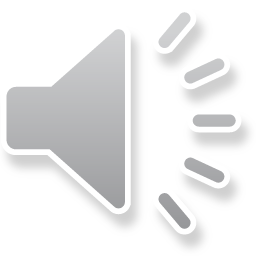 Životinje
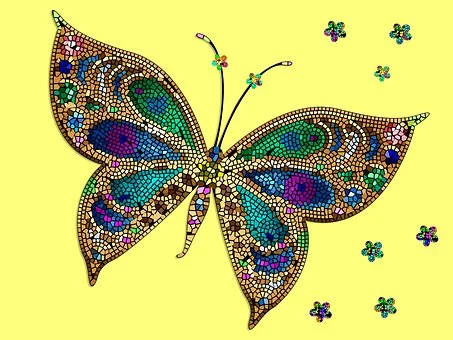 Vivaldi: 
Il gardellino
E. Grieg: Leptir
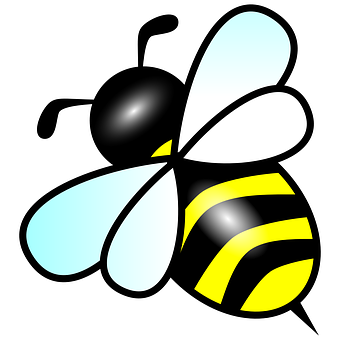 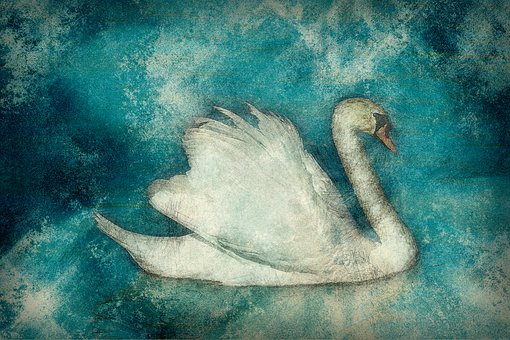 N. Rimski-Korsakov: 
Bumbarov let
P.I. Čajkovski:
Labuđe jezero
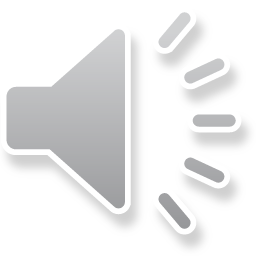 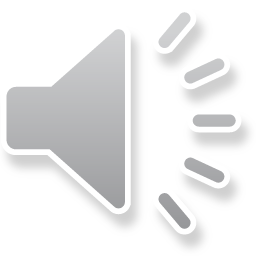 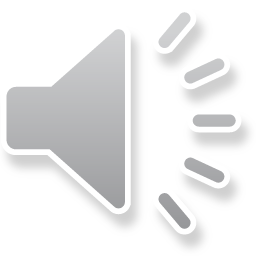 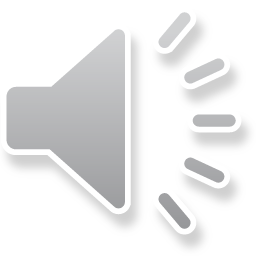 A.Vivaldi: Četiri godišnja doba             Proljeće                           Zima
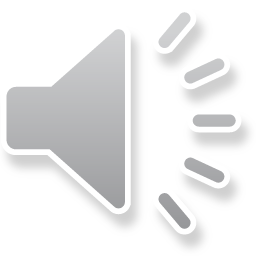 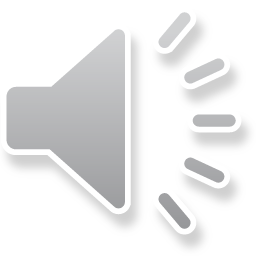 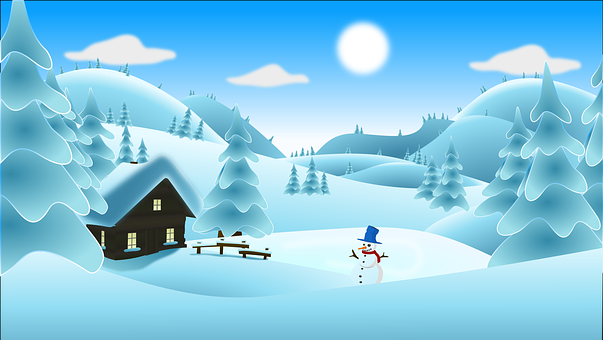